Transformations of Shapes
Transformations of Shapes
May 2017
1H Q21
May 2018
1H Q21
May 2017
1H Q21
SAM
1H Q23
Nov 2018
3H Q1
1 Marker
Nov 2017
2H Q7
Nov 2018
3H Q25
May 2018
1H Q2
Invariant Points & Lines
SAM 1H Q23
Transformations of Shapes
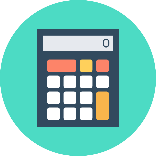 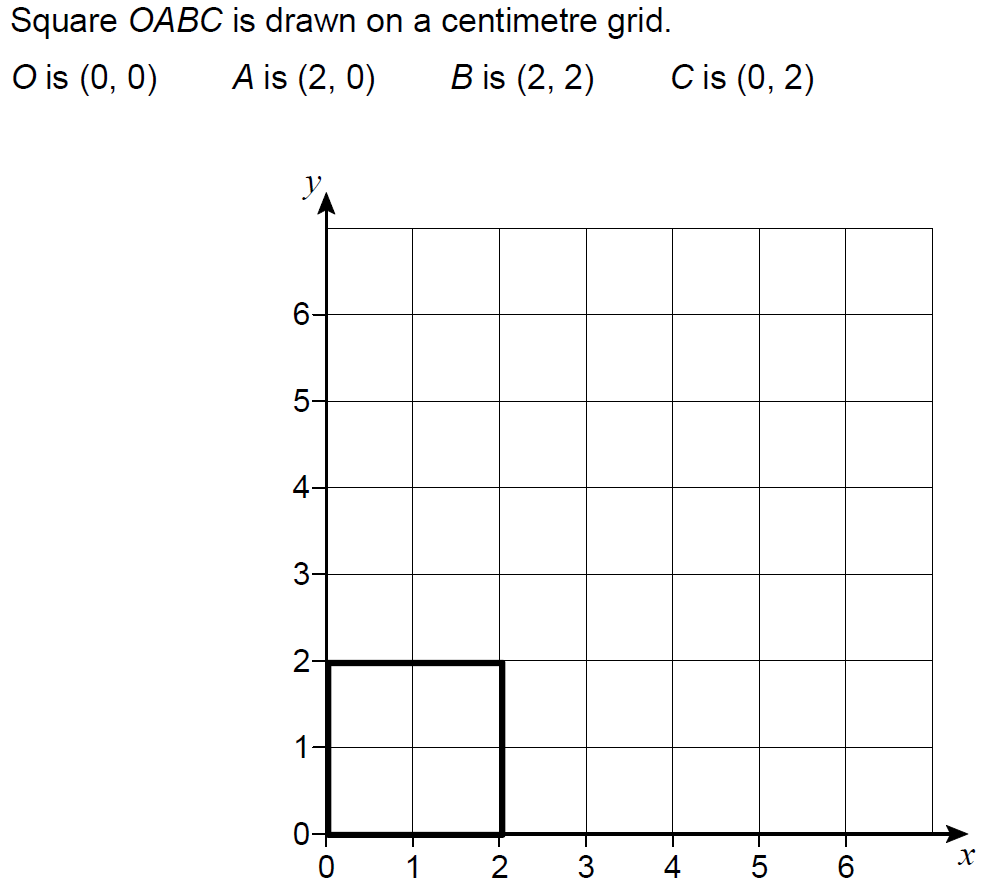 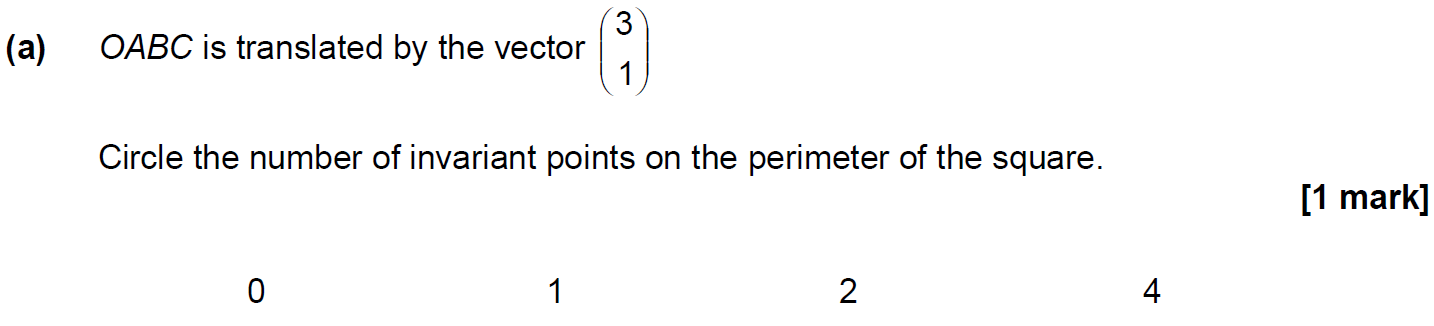 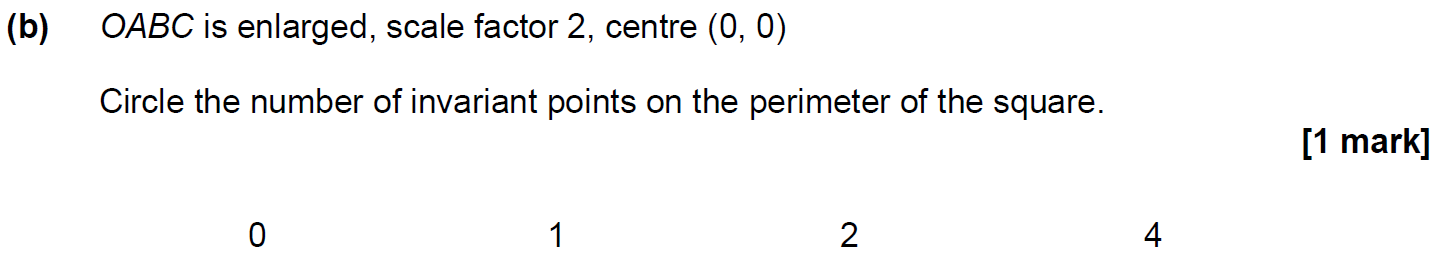 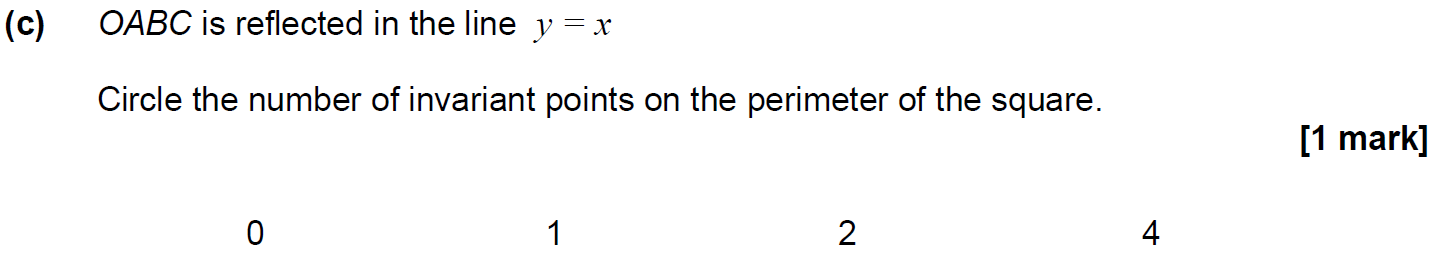 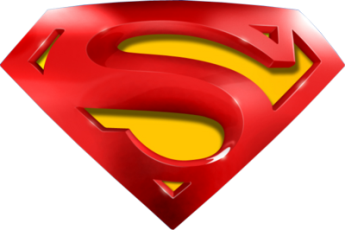 SAM 1H Q23
Transformations of Shapes
A
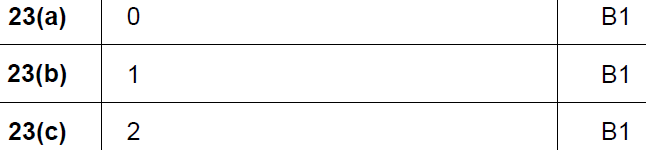 B
C
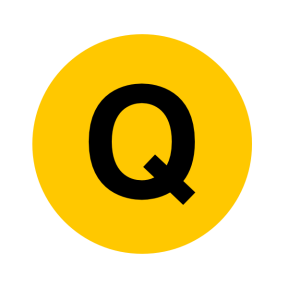 May 2017 1H Q21
Transformations of Shapes
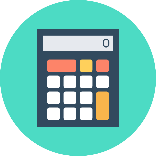 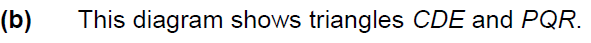 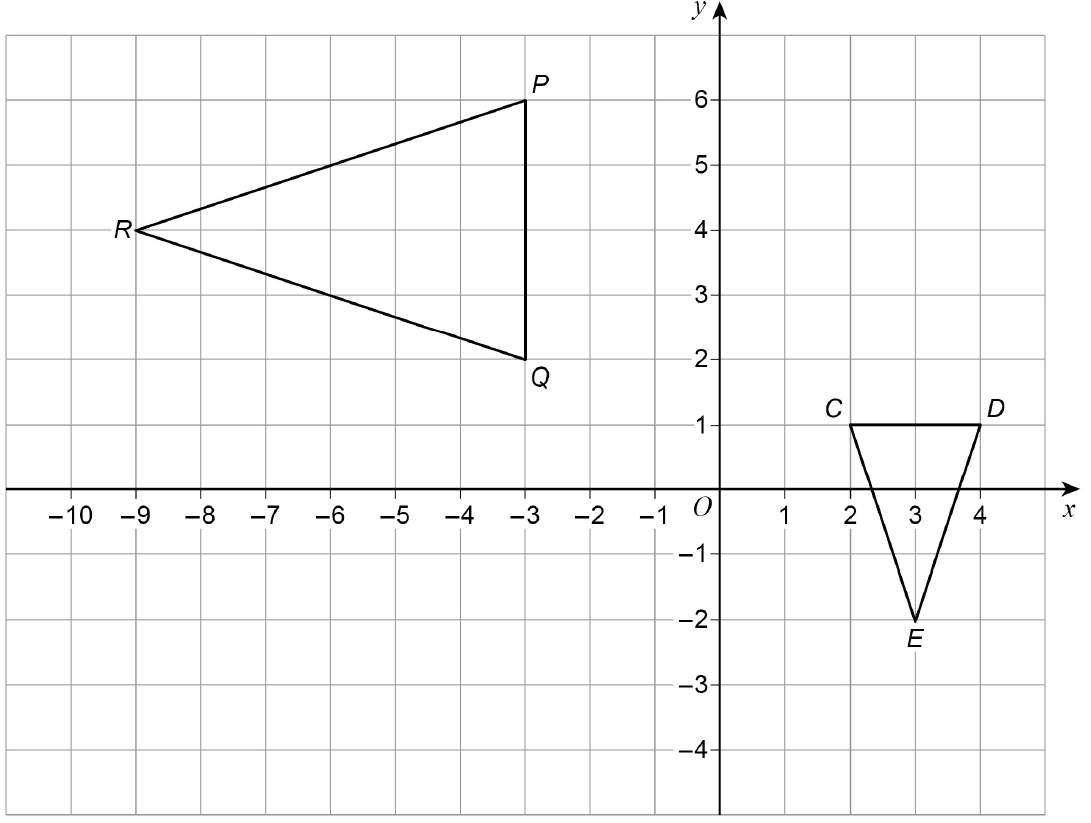 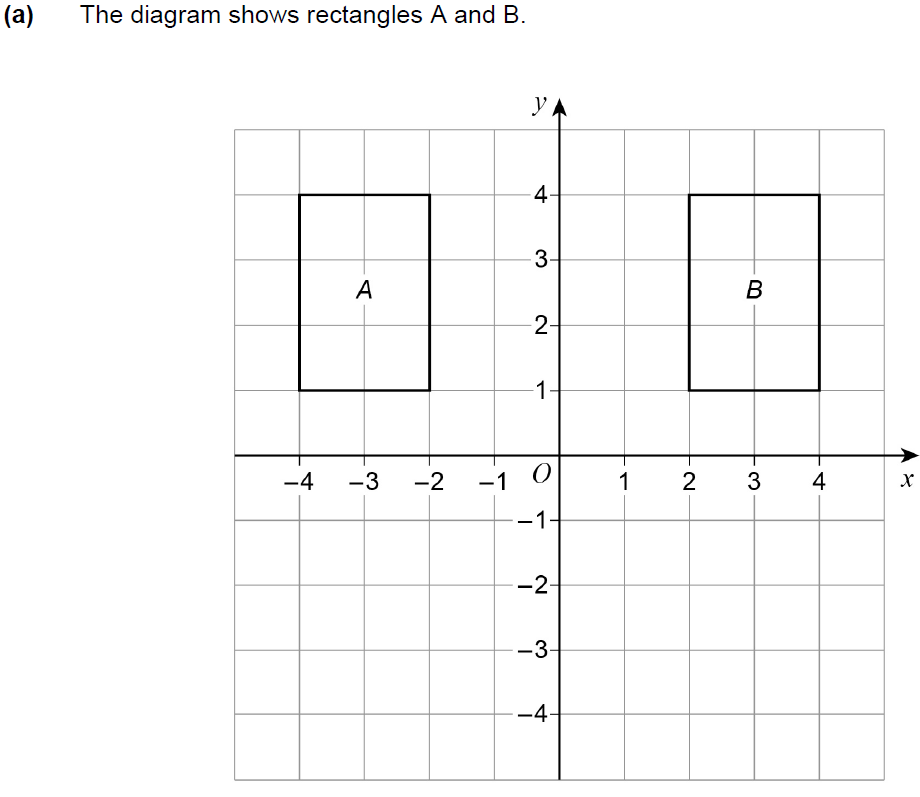 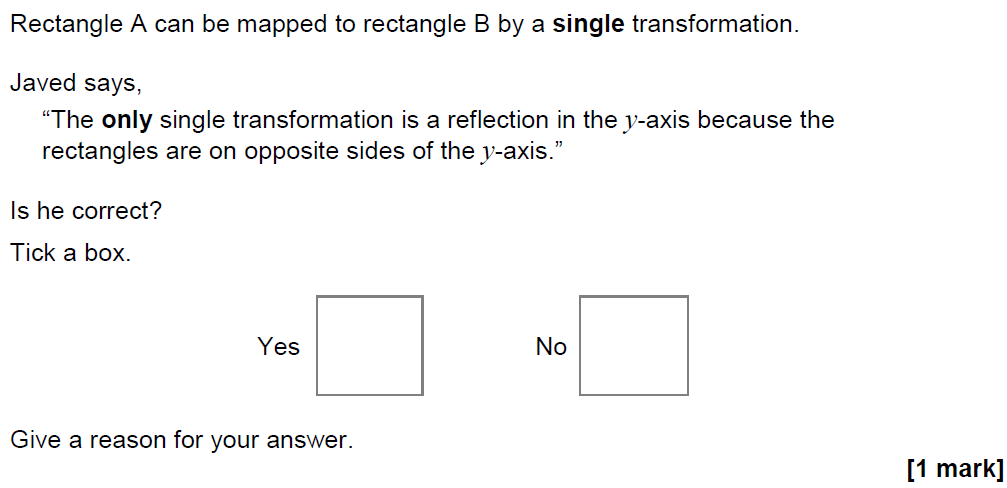 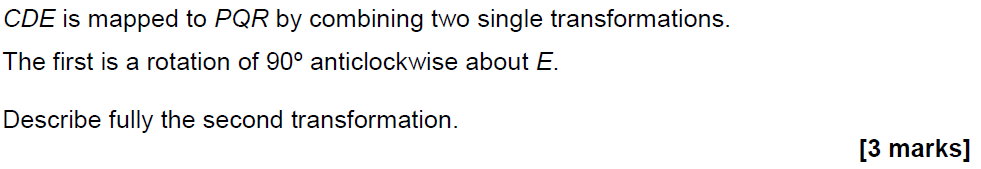 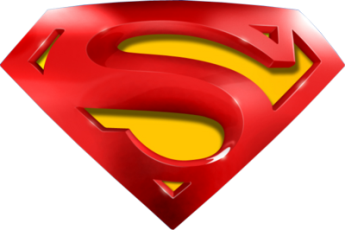 May 2017 1H Q21
Transformations of Shapes
A
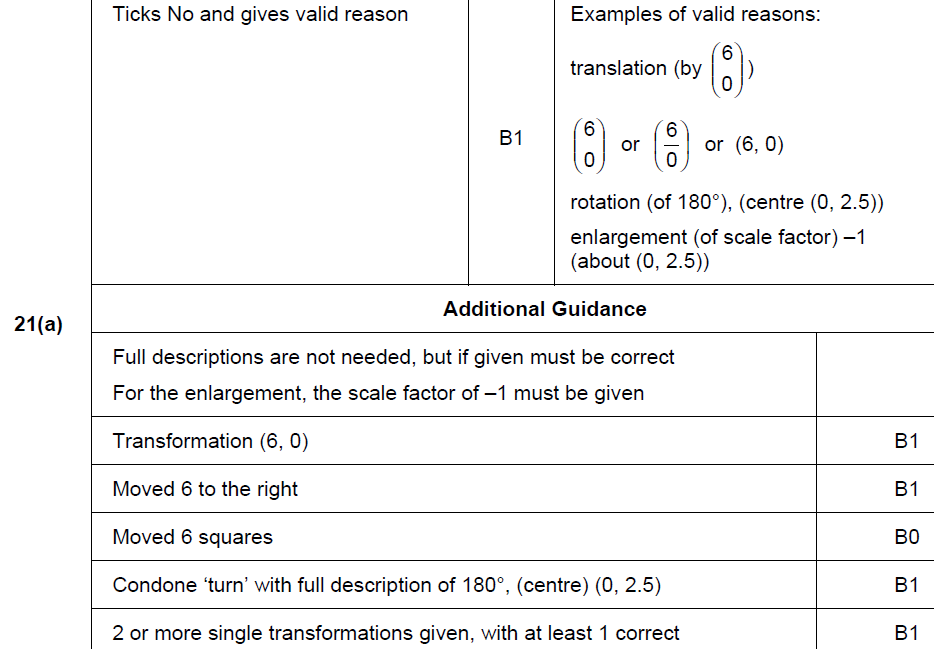 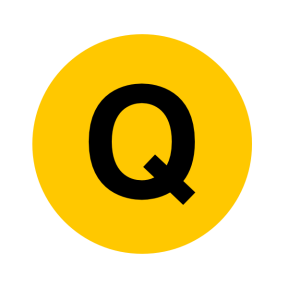 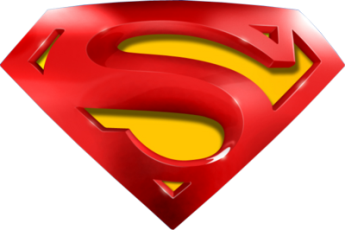 May 2017 1H Q21
Transformations of Shapes
B
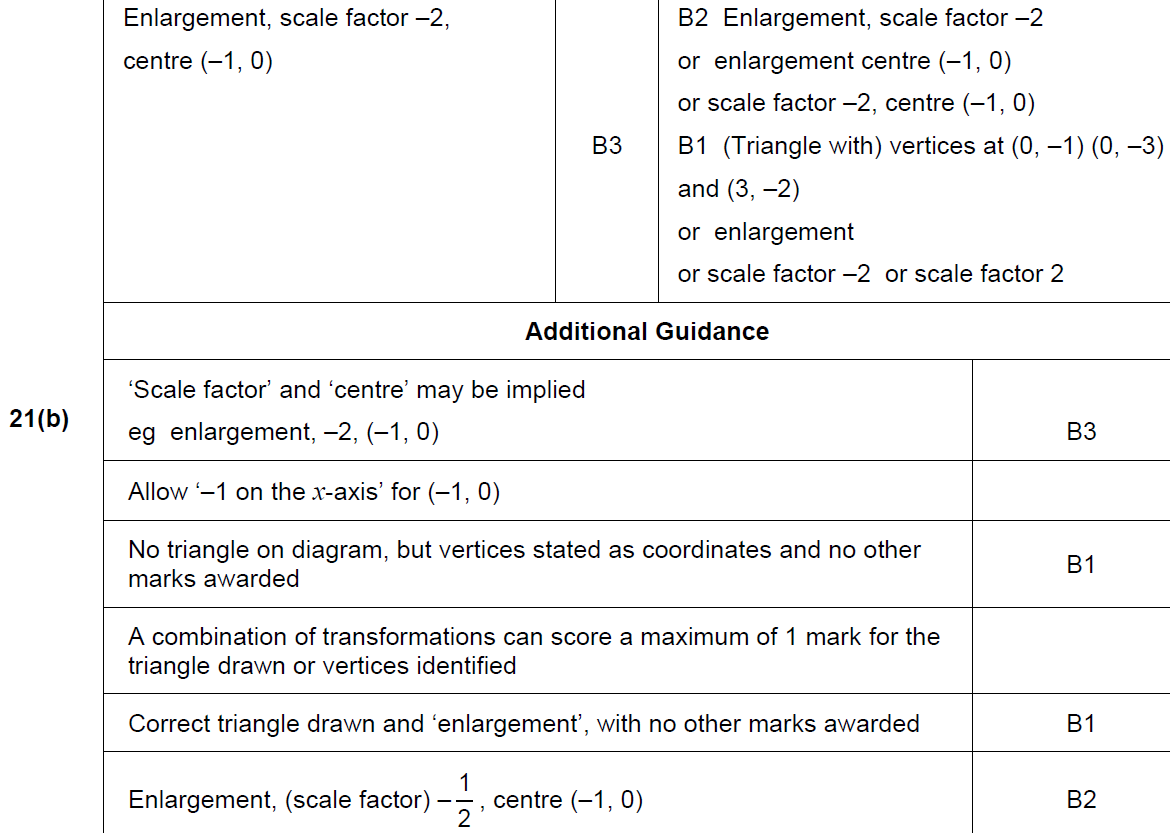 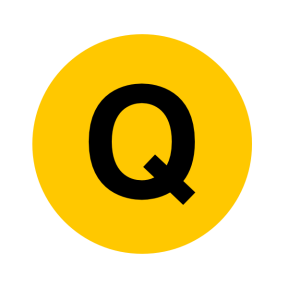 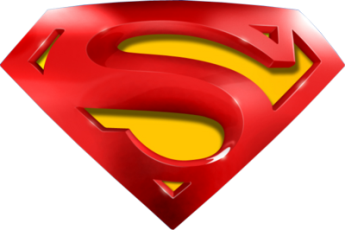 June 2017 2H Q26
Transformations of Shapes
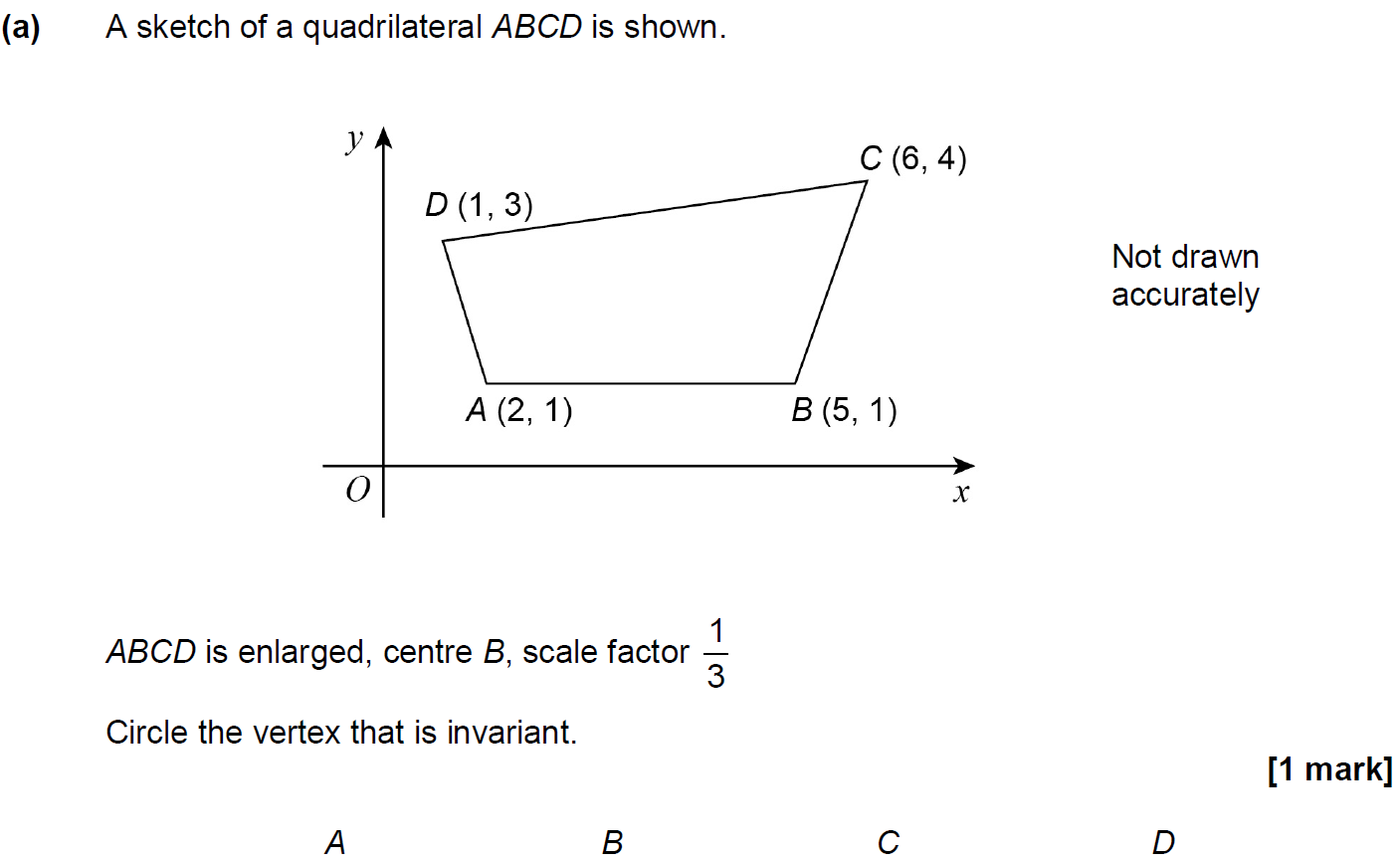 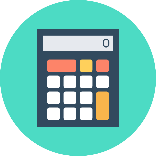 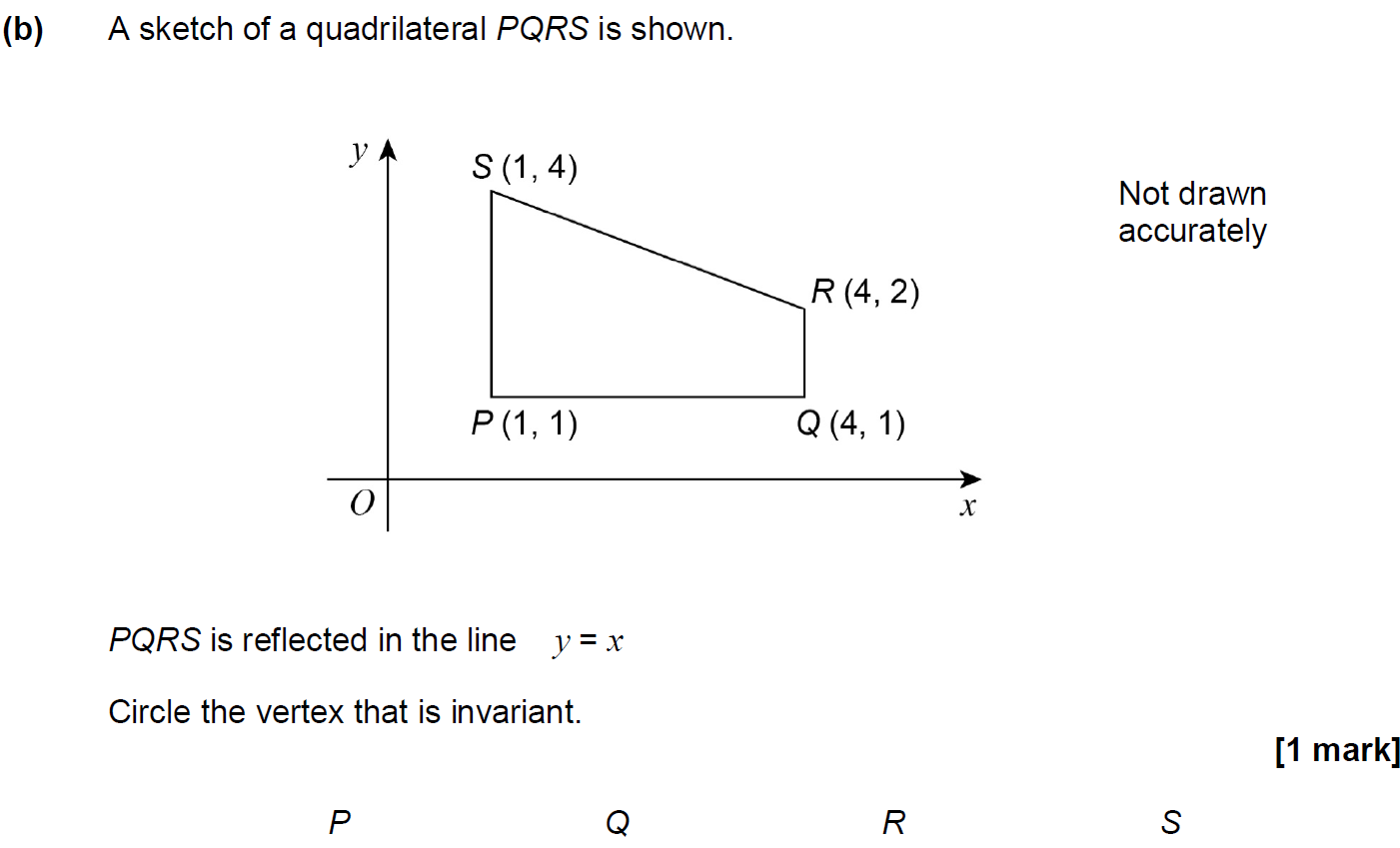 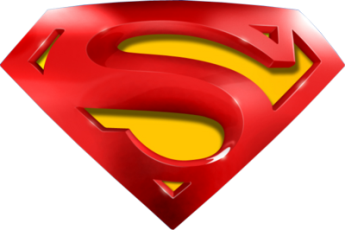 June 2017 2H Q26
Transformations of Shapes
A
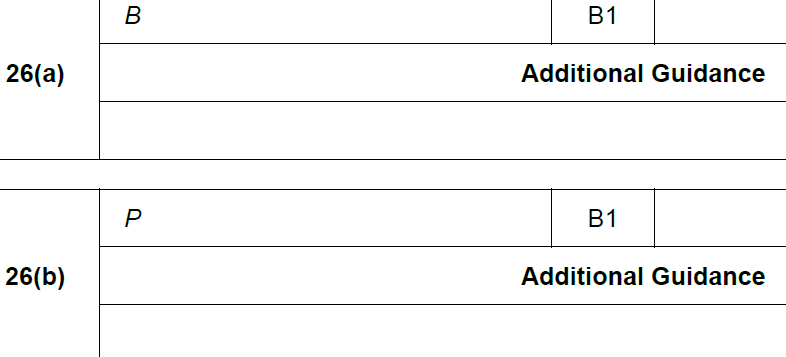 B
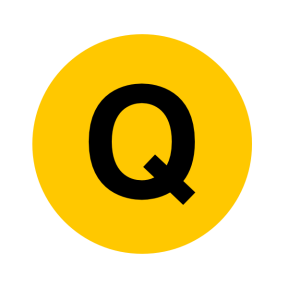 Nov 2017 2H Q7
Transformations of Shapes
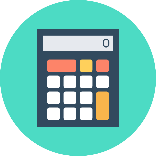 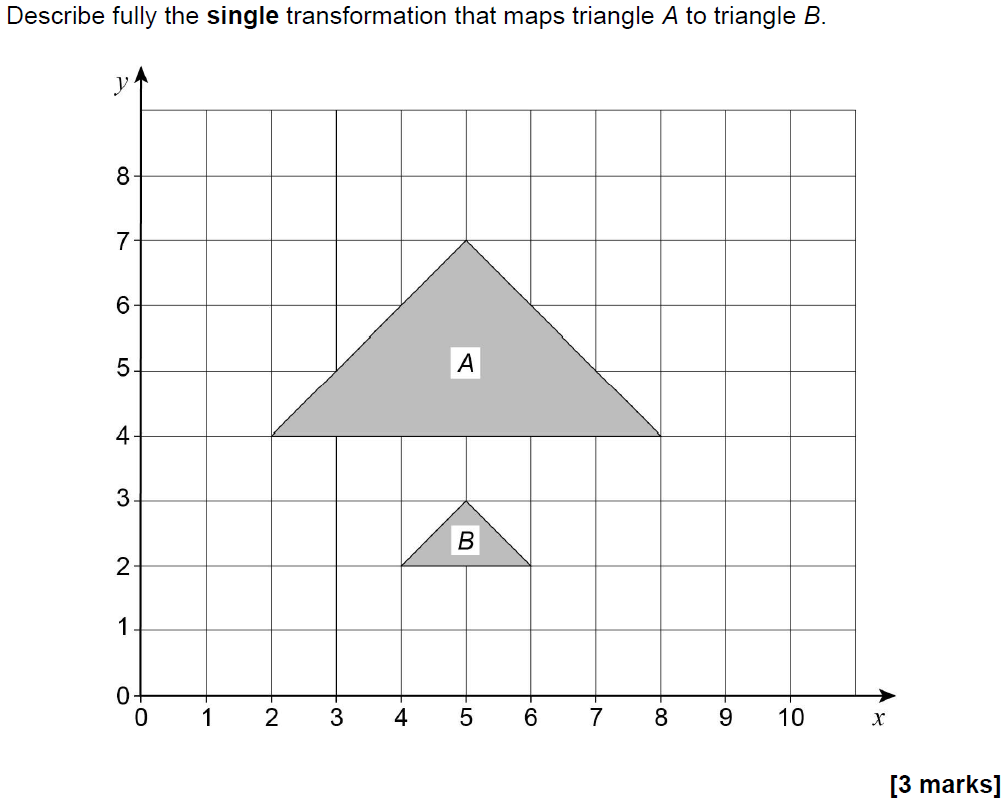 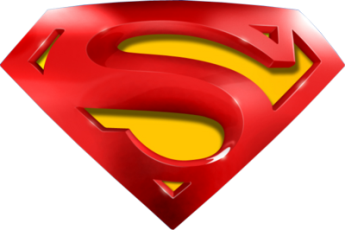 Nov 2017 2H Q7
Transformations of Shapes
A
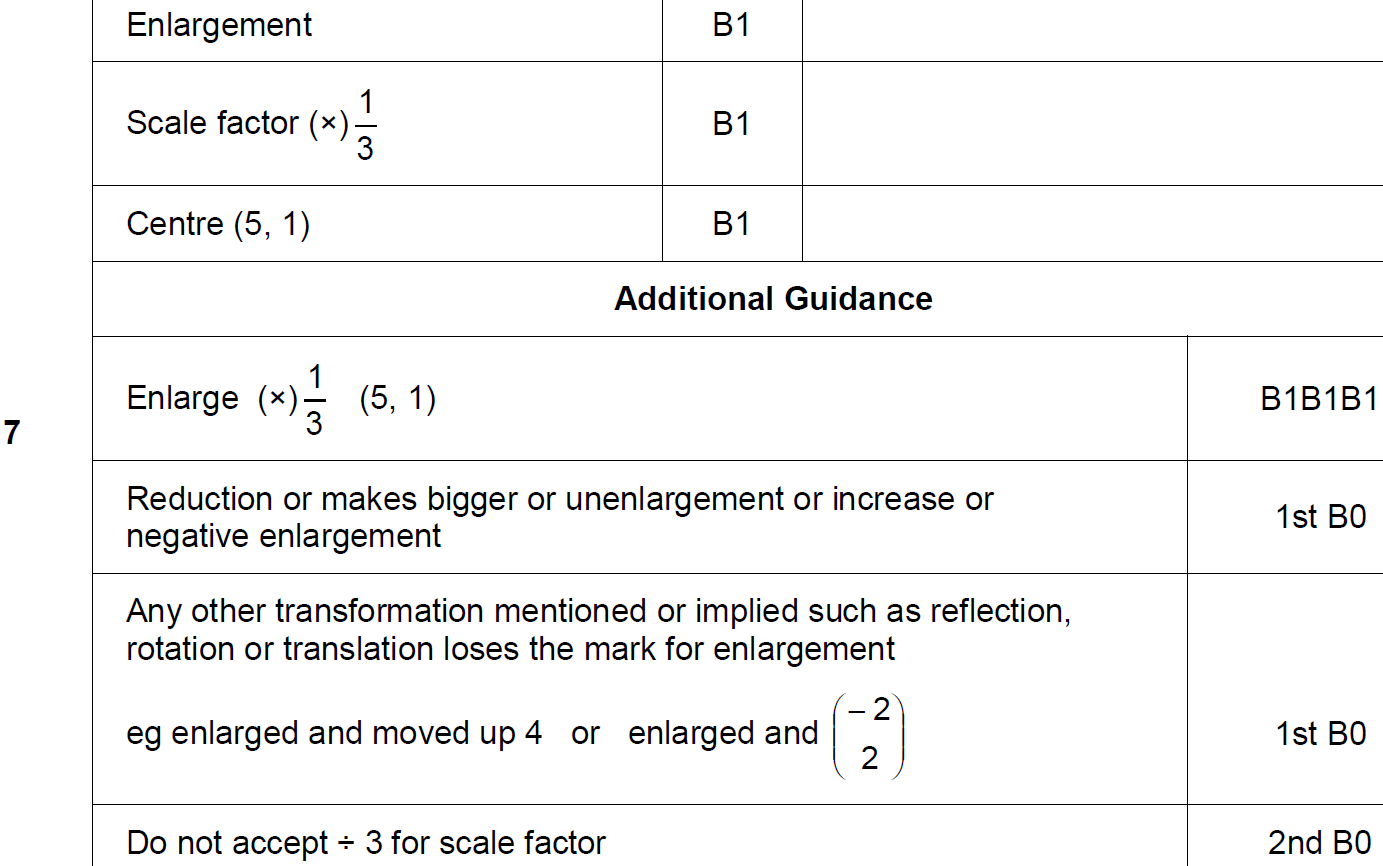 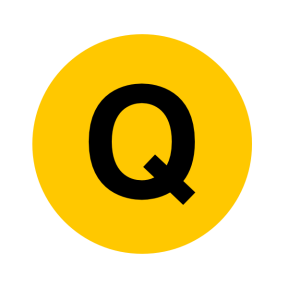 May 2018 1H Q2
Transformations of Shapes
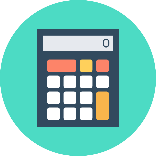 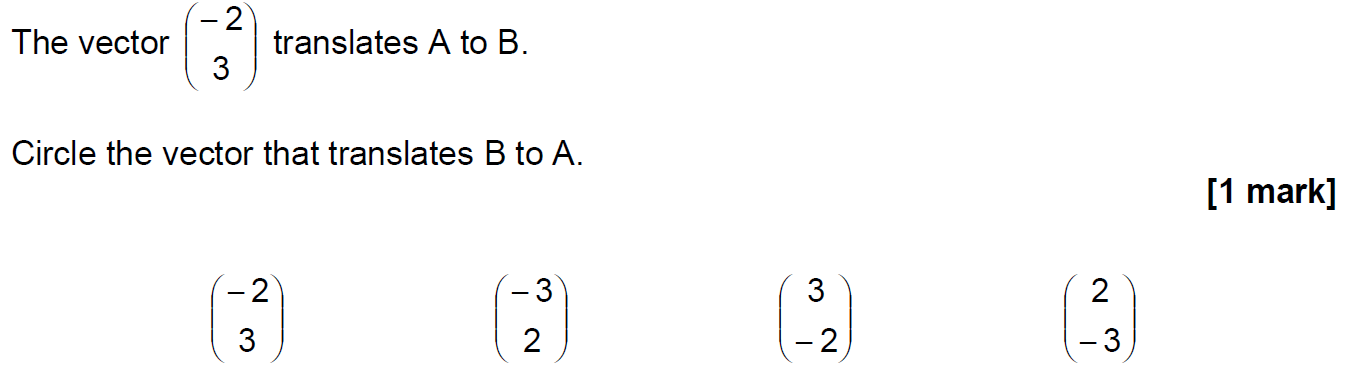 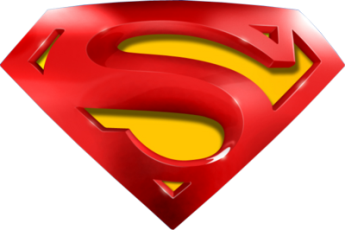 May 2018 1H Q2
Transformations of Shapes
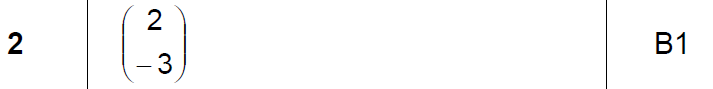 A
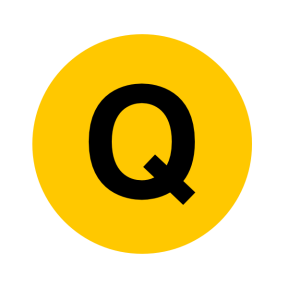 May 2018 1H Q21
Transformations of Shapes
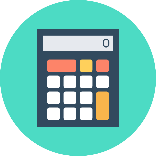 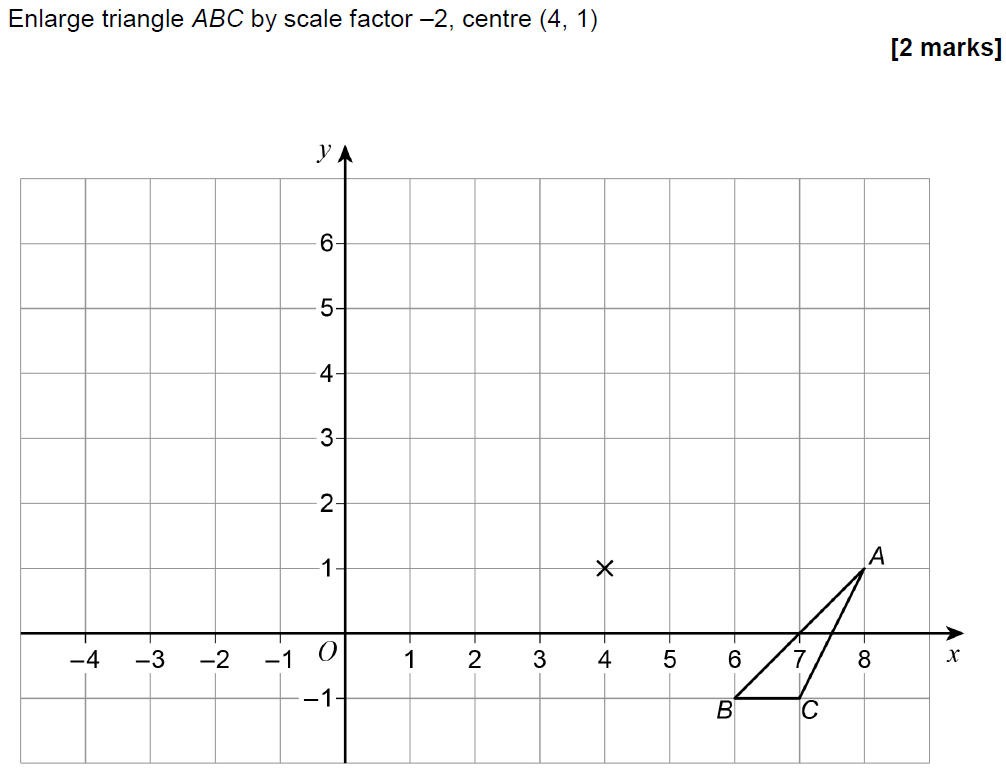 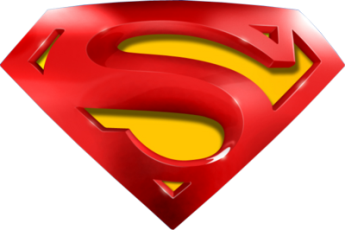 May 2018 1H Q21
Transformations of Shapes
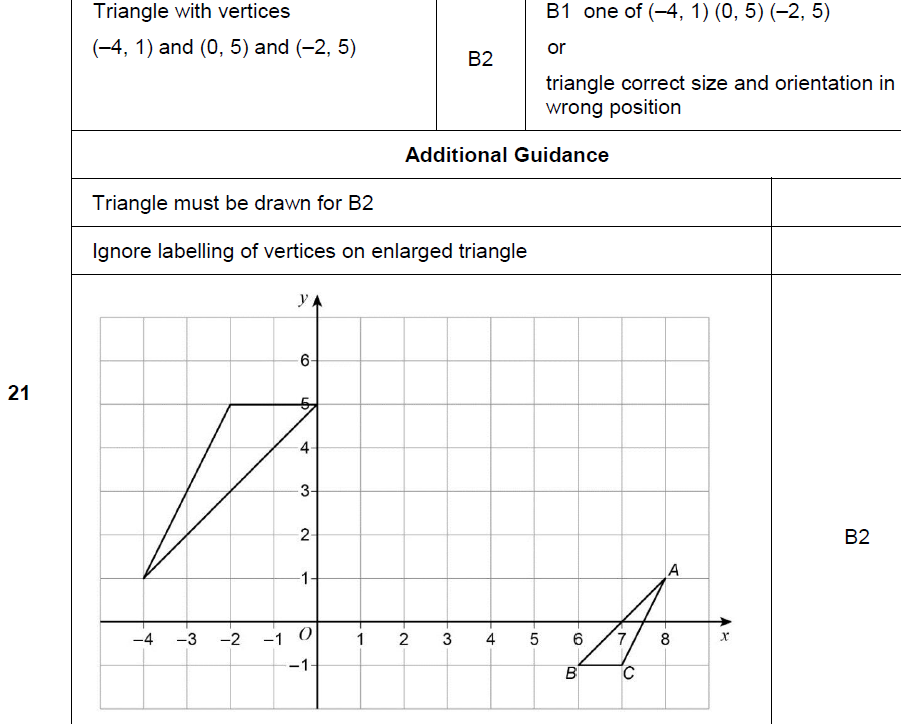 A
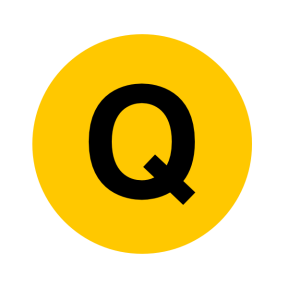 Nov 2018 3H Q1
Transformations of Shapes
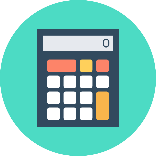 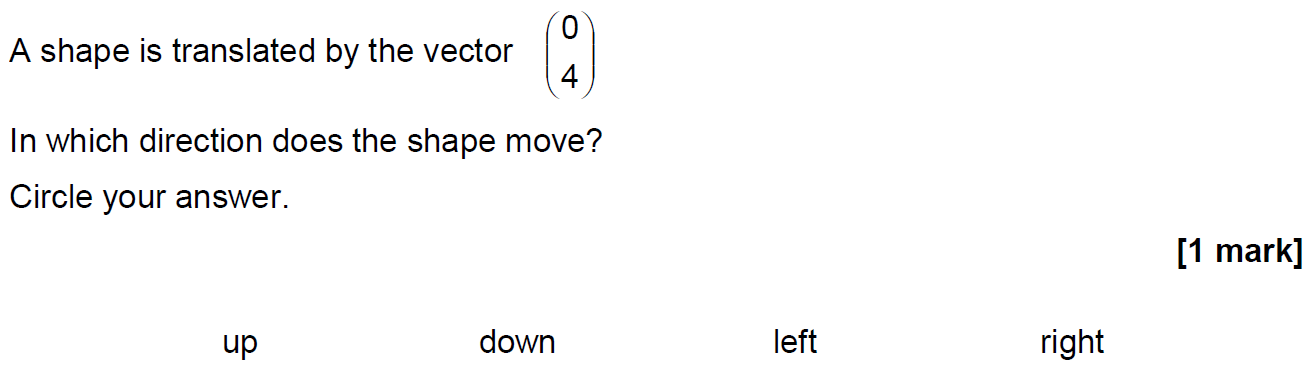 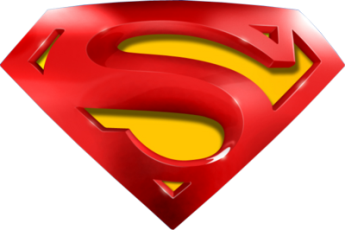 Nov 2018 3H Q1
Transformations of Shapes
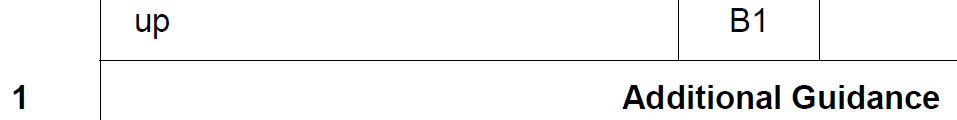 A
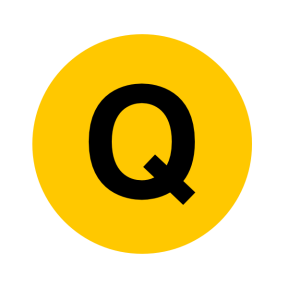 Nov 2018 3H Q25
Transformations of Shapes
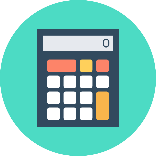 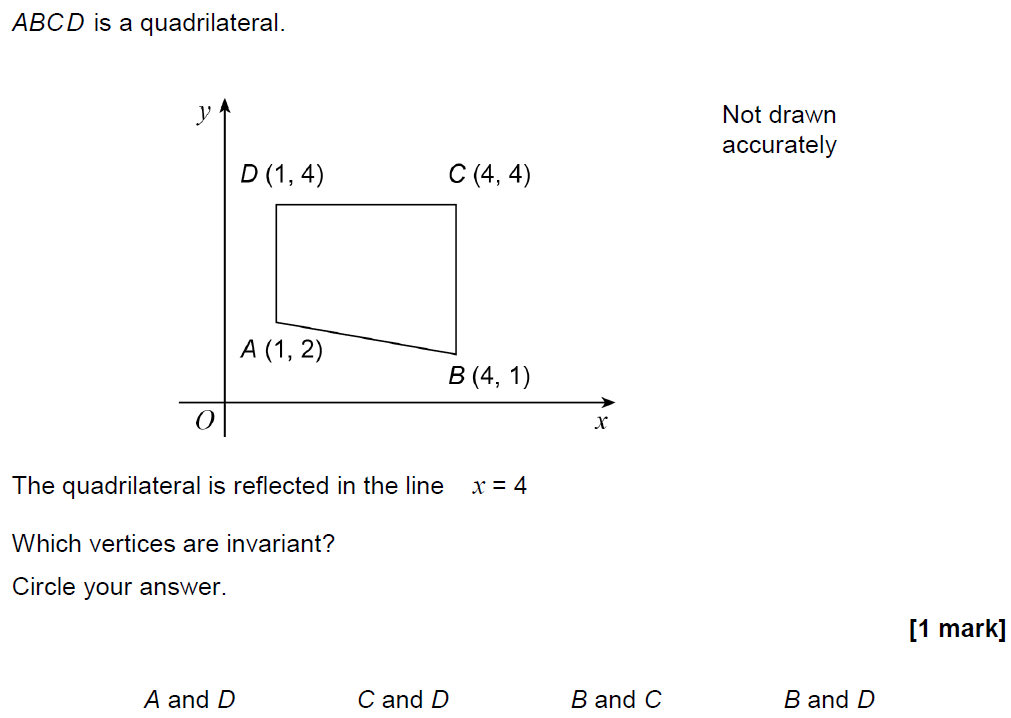 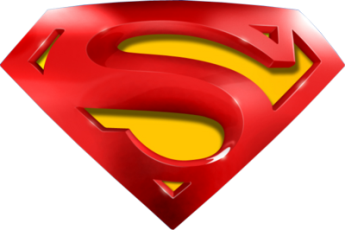 Nov 2018 3H Q25
Transformations of Shapes
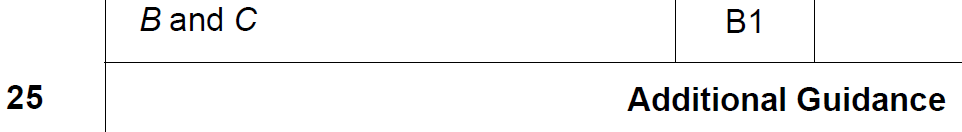 A
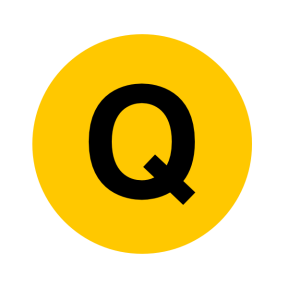